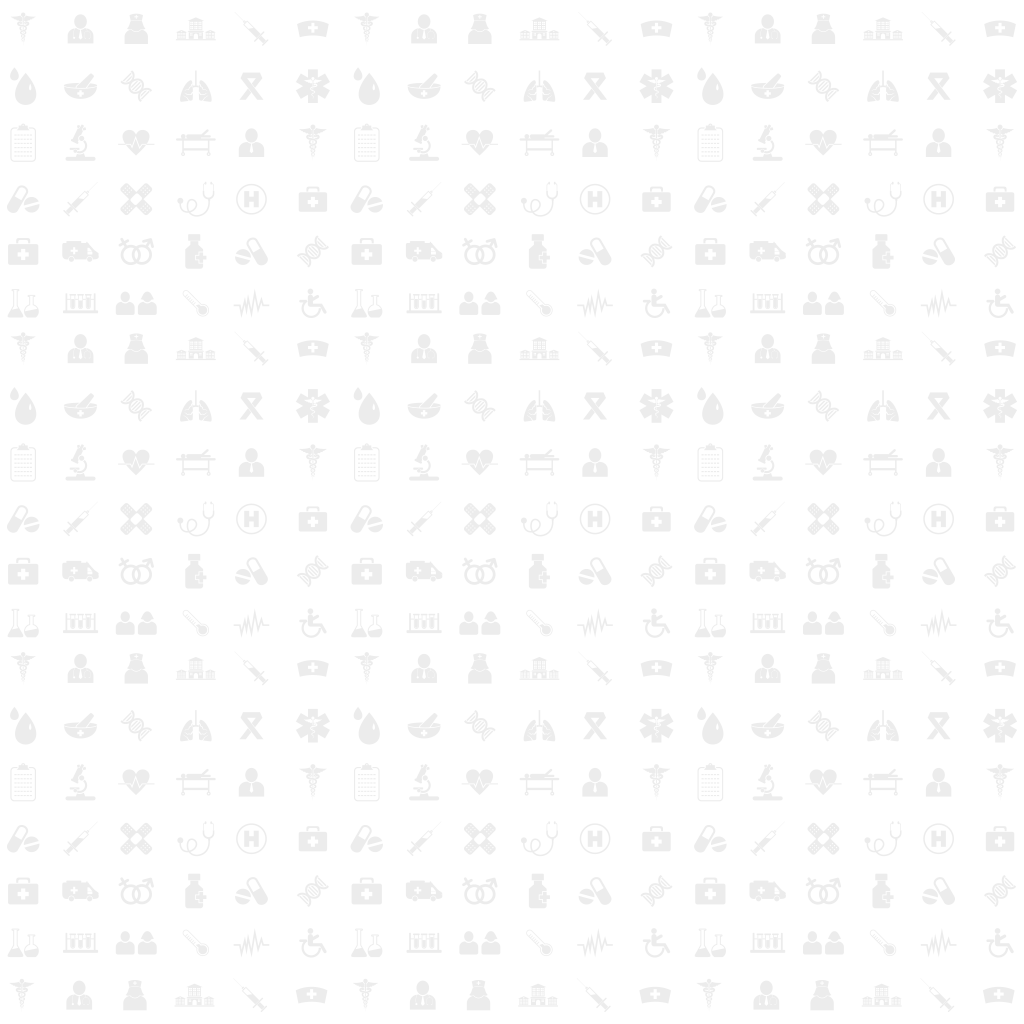 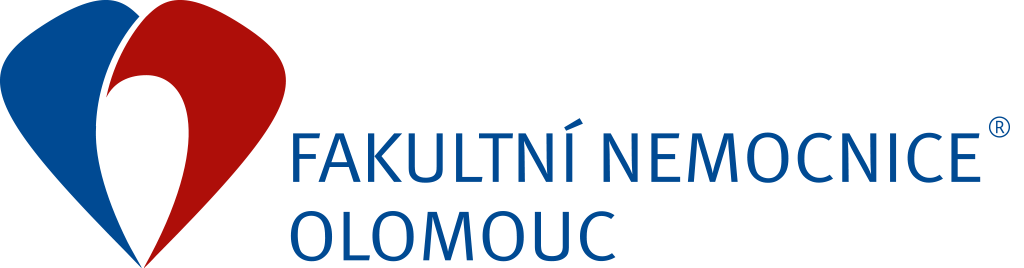 PPT PREZENTACE
FAKULTNÍ NEMOCNICE OLOMOUC
One Column Text
Insert Subtitle Text Here
Lorem ipsum dolor sit amet, consectetur adipiscing elit. Duis quis lectus tortor. Donec ante dui, volutpat sed pretium in, tincidunt ut ante. Etiam vitae porta quam. Vivamus varius metus ut porta suscipit. Aliquam pellentesque a risus nec vulputate. Quisque mollis purus id arcu dapibus, vestibulum pharetra lacus gravida. Vivamus varius augue sollicitudin interdum congue. Pellentesque aliquam, felis a tristique feugiat, tellus enim viverra quam, id iaculis dui nunc sed urna. Nulla facilisi. Quisque vestibulum orci quis aliquam congue.
Integer nec finibus massa. Nulla dapibus risus turpis, ut porttitor massa aliquam eget. Phasellus faucibus elit eu imperdiet cursus. Donec eu vulputate risus. Pellentesque non leo lectus. Nunc cursus elit eros. Proin ut tempus orci, non cursus nisl. Sed vehicula dui quis nisi congue gravida.
Donec porttitor sem quam, sit amet rhoncus turpis pretium id. Vivamus accumsan justo eu purus mollis, quis feugiat odio posuere. Fusce in nunc quis augue pretium auctor. Nullam massa quam, aliquet eu volutpat quis, vulputate vel augue. Suspendisse potenti. Proin semper, enim ac faucibus pulvinar, neque felis imperdiet lacus, eget sagittis ante tellus vel eros. Suspendisse scelerisque, magna nec fringilla tincidunt, eros massa dapibus libero, et consequat velit urna eget felis. Mauris nec sapien velit. Sed rutrum tortor mollis, maximus urna at, varius est. Morbi consectetur blandit erat vitae sodales. Pellentesque mauris justo, tristique dapibus justo sed, dignissim gravida arcu.
Aenean euismod, ex vel viverra pharetra, tellus magna dignissim turpis, non hendrerit mi nulla nec ipsum. Cras at hendrerit risus, nec fringilla turpis. Nam ipsum lectus, consequat ac ante vitae, consectetur interdum mauris. Mauris convallis lorem id turpis tincidunt faucibus. Phasellus imperdiet lorem vestibulum, ornare purus sit amet, facilisis lectus. Mauris aliquet consequat leo, vitae pellentesque ligula fringilla vel. Morbi nec eros sodales, scelerisque dui id, auctor elit. Maecenas eget turpis id lorem faucibus pellentesque. Ut ultrices rutrum fringilla. Cras eget molestie leo, eget semper mi.
www.fnol.cz
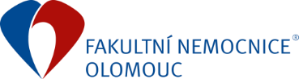 Two Column Text
Insert Subtitle Text Here
Lorem ipsum dolor sit amet, consectetur adipiscing elit. Duis quis lectus tortor. Donec ante dui, volutpat sed pretium in, tincidunt ut ante. Etiam vitae porta quam. Vivamus varius metus ut porta suscipit. Aliquam pellentesque a risus nec vulputate. Quisque mollis purus id arcu dapibus, vestibulum pharetra lacus gravida. Vivamus varius augue sollicitudin interdum congue. Pellentesque aliquam, felis a tristique feugiat, tellus enim viverra quam, id iaculis dui nunc sed urna. Nulla facilisi. Quisque vestibulum orci quis aliquam congue.
Integer nec finibus massa. Nulla dapibus risus turpis, ut porttitor massa aliquam eget. Phasellus faucibus elit eu imperdiet cursus. Donec eu vulputate risus. Pellentesque non leo lectus. Nunc cursus elit eros. Proin ut tempus orci, non cursus nisl. Sed vehicula dui quis nisi congue gravida.
Donec porttitor sem quam, sit amet rhoncus turpis pretium id. Vivamus accumsan justo eu purus mollis, quis feugiat odio posuere. Fusce in nunc quis augue pretium auctor. Nullam massa quam, aliquet eu volutpat quis, vulputate vel augue. Suspendisse potenti. Proin semper, enim ac faucibus pulvinar, neque felis imperdiet lacus, eget sagittis ante tellus vel eros. Suspendisse scelerisque, magna nec fringilla tincidunt, eros massa dapibus libero, et consequat velit urna eget felis. Mauris nec sapien velit. Sed rutrum tortor mollis, maximus urna at, varius est.
Insert Subtitle Text Here
Lorem ipsum dolor sit amet, consectetur adipiscing elit. Duis quis lectus tortor. Donec ante dui, volutpat sed pretium in, tincidunt ut ante. Etiam vitae porta quam. Vivamus varius metus ut porta suscipit. Aliquam pellentesque a risus nec vulputate. Quisque mollis purus id arcu dapibus, vestibulum pharetra lacus gravida. Vivamus varius augue sollicitudin interdum congue. Pellentesque aliquam, felis a tristique feugiat, tellus enim viverra quam, id iaculis dui nunc sed urna. Nulla facilisi. Quisque vestibulum orci quis aliquam congue.
Integer nec finibus massa. Nulla dapibus risus turpis, ut porttitor massa aliquam eget. Phasellus faucibus elit eu imperdiet cursus. Donec eu vulputate risus. Pellentesque non leo lectus. Nunc cursus elit eros. Proin ut tempus orci, non cursus nisl. Sed vehicula dui quis nisi congue gravida.
Donec porttitor sem quam, sit amet rhoncus turpis pretium id. Vivamus accumsan justo eu purus mollis, quis feugiat odio posuere. Fusce in nunc quis augue pretium auctor. Nullam massa quam, aliquet eu volutpat quis, vulputate vel augue. Suspendisse potenti. Proin semper, enim ac faucibus pulvinar, neque felis imperdiet lacus, eget sagittis ante tellus vel eros. Suspendisse scelerisque, magna nec fringilla tincidunt, eros massa dapibus libero, et consequat velit urna eget felis. Mauris nec sapien velit. Sed rutrum tortor mollis, maximus urna at, varius est.
www.fnol.cz
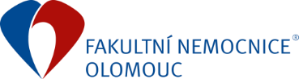 Numeric List with Image
Mauris at dictum nisl, sit amet posuere mi. Nullam ut feugiat eros. Suspendisse vitae massa sit amet ligula porta rhoncus non vel felis. Quisque et urna tellus. Suspendisse potenti. Morbi vel turpis luctus, efficitur felis in, lobortis diam. Duis ornare tortor ac condimentum commodo.
Sample Text
Lorem ipsum dolor sit amet, consectetur adipiscing elit, sed do eiusmod tempor incididunt ut labore et dolore magna aliqua.
01
Sample Text
Lorem ipsum dolor sit amet, consectetur adipiscing elit, sed do eiusmod tempor incididunt ut labore et dolore magna aliqua.
02
Sample Text
Lorem ipsum dolor sit amet, consectetur adipiscing elit, sed do eiusmod tempor incididunt ut labore et dolore magna aliqua.
03
www.fnol.cz
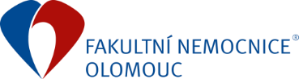 Iconic List with Image
Mauris at dictum nisl, sit amet posuere mi. Nullam ut feugiat eros. Suspendisse vitae massa sit amet ligula porta rhoncus non vel felis. Quisque et urna tellus. Suspendisse potenti. Morbi vel turpis luctus, efficitur felis in, lobortis diam. Duis ornare tortor ac condimentum commodo.
Sample Text
Lorem ipsum dolor sit amet, consectetur adipiscing elit, sed do eiusmod tempor incididunt ut labore et dolore magna aliqua.
Sample Text
Lorem ipsum dolor sit amet, consectetur adipiscing elit, sed do eiusmod tempor incididunt ut labore et dolore magna aliqua.
Sample Text
Lorem ipsum dolor sit amet, consectetur adipiscing elit, sed do eiusmod tempor incididunt ut labore et dolore magna aliqua.
www.fnol.cz
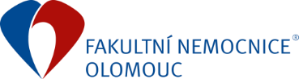 Text Slide with Image
Insert Subtitle Text Here
Lorem ipsum dolor sit amet, consectetur adipiscing elit. Duis quis lectus tortor. Donec ante dui, volutpat sed pretium in, tincidunt ut ante. Etiam vitae porta quam. Vivamus varius metus ut porta suscipit. Aliquam pellentesque a risus nec vulputate. Quisque mollis purus id arcu dapibus, vestibulum pharetra lacus gravida. Vivamus varius augue sollicitudin interdum congue. Pellentesque aliquam, felis a tristique feugiat, tellus enim viverra quam, id iaculis dui nunc sed urna. Nulla facilisi. Quisque vestibulum orci quis aliquam congue.
Integer nec finibus massa. Nulla dapibus risus turpis, ut porttitor massa aliquam eget. Phasellus faucibus elit eu imperdiet cursus. Donec eu vulputate risus. Pellentesque non leo lectus. Nunc cursus elit eros. Proin ut tempus orci, non cursus nisl. Sed vehicula dui quis nisi congue gravida.
Donec porttitor sem quam, sit amet rhoncus turpis pretium id. Vivamus accumsan justo eu purus mollis, quis feugiat odio posuere. Fusce in nunc quis augue pretium auctor. Nullam massa quam, aliquet eu volutpat quis, vulputate vel augue. Suspendisse potenti. Proin semper, enim ac faucibus pulvinar, neque felis imperdiet lacus, eget sagittis ante tellus vel eros. Suspendisse scelerisque, magna nec fringilla tincidunt, eros massa dapibus libero, et consequat velit urna eget felis.
Insert Subtitle Text Here
Lorem ipsum dolor sit amet, consectetur adipiscing elit. Duis quis lectus tortor. Donec ante dui, volutpat sed pretium in, tincidunt ut ante.
www.fnol.cz
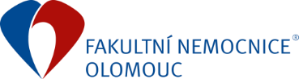 Kontakty
Mauris at dictum nisl, sit amet posuere mi. Nullam ut feugiat eros. Suspendisse vitae massa sit amet ligula porta rhoncus non vel felis. Quisque et urna tellus. Suspendisse potenti. Morbi vel turpis luctus, efficitur felis in, lobortis diam. Duis ornare tortor ac condimentum commodo.
Zdravotníků 248/7, 77900 Olomouc, Česká republika
(+420) 588 441 111
info@fnol.cz
www.fnol.cz
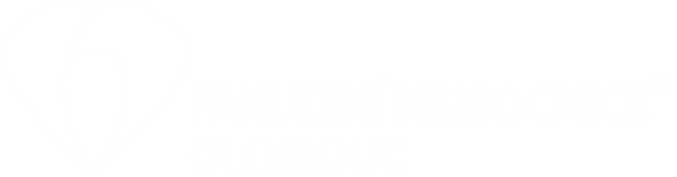 DĚKUJEME ZA POZORNOST
FAKULTNÍ NEMOCNICE OLOMOUC
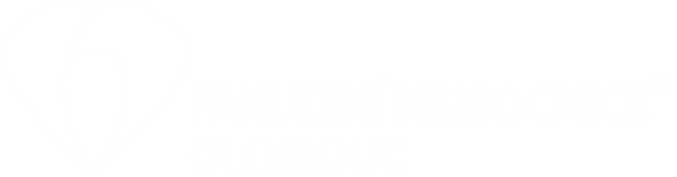